Об информационном взаимодействии Управления Федерального казначейства по Новосибирской области с контрольно-счетными органами Новосибирской области,  региональными и муниципальными органами финансового контроля, актуальные вопросы деятельности.
Руководитель Управления Федерального казначейства по Новосибирской области
Гайдук А.В.
Количество заключенных Соглашений об информационном взаимодействии за 2012 -2019 годы
Количество органов контроля, в отношении которых проведен анализ исполнения бюджетных полномочий                                 за 2017 – 2019 годы
Контроль в сфере закупок
Виды контроля, осуществляемого в соответствии с Законом о контрактной системе
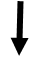 статья 99 (вне рамок оборонного заказа)
Статья 102
Статья 101
статья 100
контроль, осуществляемый заказчиком
Ведомственный контроль
Общественный контроль
Часть 11.2
Часть 8
Часть 5
Часть 3
На территории Новосибирской области 490 органа внутреннего государственного финансового контроля, наделенных полномочиями по контролю на основании части 8 статьи 99 Закона о контрактной системе, в том числе:
- контрольное управление Новосибирской области;
- мэрия города Новосибирска.
ФАС России, его территориальные органы
Федеральное казначейство, его территориальные органы
Различия в подходах при осуществлении контроля в сфере закупок
Критерии отбора при планировании и осуществлении контрольных мероприятий органами контроля субъектов РФ, муниципальными органами контроля
Риск-ориентируемый подход Федерального казначейства, его территориальных органов при проведении контрольных мероприятий
Существенность объема закупок
Поступающая информация о нарушениях
Критерии отбора:
РИСКОЕМКИЕ ПОКАЗАТЕЛИ
Критерии отбора при планировании и осуществлении контрольных мероприятий муниципальными органами контроля
Закупки у ед. Поставщика
Отраслевые закупки (лекарственных препаратов/медицинских изделий/строительных работ, работ по капитальному ремонту и реконструкции объектов капитального строительства/ в сфере информационных технологий)
Закупки с этапами/авансами/повторные
Закупки с нарушениями регламентных сроков
Наличие устойчивых связей (участник-участник/заказчик-участник)
Наличие удовлетворенных жалоб 
Анализ предыдущих проверок (количество выявленных нарушений)
Анализ информации о закупках, размещенных в ЕИС
существенность объема закупок
при установлении признаков нарушений при проведении контрольных мероприятий по внутреннему муниципальному финансовому контролю
периодичность проведения плановых проверок в отношении одного субъекта контроля
ПРОБЛЕМАТИКА: 
Отсутствие риск-ориентируемого подхода у органов контроля субъектов РФ, муниципальных органов контроля
при проведении контрольных мероприятий
ОБЗОР СИСТЕМАТИЧЕСКИХ НАРУШЕНИЙ В ДЕЯТЕЛЬНОСТИ ОГ(М)ФК.
По результатам проведения Управлением Федерального казначейства по Новосибирской области проверок по «переконтролю» органов контроля ежегодно выявляются систематические нарушения:

Неосуществление либо осуществление не в полном объеме полномочий ОГ(М)ФК по контролю в сфере закупок

Нарушения в части реализации результатов КМ

Нарушение правил, а также сроков размещения в ЕИС информации о КМ

Нарушение порядков осуществления контроля в сфере закупок

Иные нарушения и недостатки
Управлением Федерального казначейства по Новосибирской области ежегодно:
- с 2016 года проверки органа гос. фин. контроля субъекта РФ (Контрольное управление Новосибирской области);
- с 2018 года проверки органов муниципального фин. контроля
ПРОБЛЕМАТИКА:
Отсутствие единых стандартов контроля у органов внутреннего государственного финансового контроля в сфере закупок;
Отсутствие мер воздействия на органы контроля ОГ(М)ФК по контролю в сфере закупок у ФК и ТОФК при осуществлении полномочий по «переконтролю».
ПОЛОЖИТЕЛЬНАЯ ДИНАМИКА:
утверждены Общие требования к осуществлению органами государственного (муниципального) финансового контроля, являющимися органами (должностными лицами) исполнительной власти субъектов Российской Федерации (местных администраций), контроля за соблюдением Федерального закона «О контрактной системе в сфере закупок товаров, работ, услуг для обеспечения государственных и муниципальных нужд» (Приказ ФК № 14н).
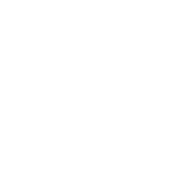 ПРАКТИКА ИНФОРМАЦИОННОГО ВЗАИМОДЕЙСТВИЯ МЕЖДУ ФК, ТОФК с ОГ(М)ФК
НАПРАВЛЕНА МЕТОДОЛОГИЯ ФК: 

методологические рекомендации по контролю в сфере закупок;

обозначены риск-ориентированные подходы при планировании и осуществлении КМ для ОГ(М)ФК;

Регулярные приглашения на совещания с ФК в режиме аудио-видеоконференцсвязи для обмена приобретенным опытом.
Направлены письмом Управления Федерального казначейства по Новосибирской области от 25.06.2019 № 51-23-12/10-7935 «О направлении информации» в адрес мэрии города Новосибирска;
Направлены письмом Управления Федерального казначейства по Новосибирской области от  26.06.2019 №51-23-12/10-7937 «О направлении информации» в адрес контрольного управления Новосибирской области
В соответствии с Федеральным законом от 02.05.2006 № 59-ФЗ, рамках межведомственного взаимодействия осуществляется перенаправление обращений по подведомственности между ТОФК и ОГ(М)ФК
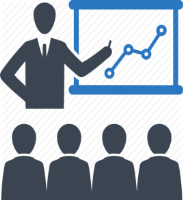 Государственная информационная система «Официальный сайт Российской Федерации в информационно-телекоммуникационной сети «Интернет» для размещения информации об осуществлении государственного (муниципального) финансового аудита (контроля) в сфере бюджетных правоотношений»ГИС ЕСГФК
Федеральное казначейство          УФК по Новосибирской  области


Регистрация, формирование и 
размещение отдельной  информации  
с  01.08.2016 г                                                                                с октября 2016 г
                                 В полном объеме и на постоянной основе
                                                          с   01.01.2018г


В настоящее время формирование информации, документов о контрольных мероприятиях в финансово-бюджетной сфере, осуществляется посредством информационного взаимодействия прикладного программного продукта АС Планирование с ГИС ЕСГФК
Цель создания:
повышение качества деятельности объектов государственного (муниципального) финансового контроля; 
реализация общедоступности информации о результатах государственного (муниципального) финансового контроля, внутриведомственного финансового контроля; 
совершенствование порядка осуществления внешнего государственного (муниципального) финансового контроля в Российской Федерации и повышение эффективности деятельности органов государственного (муниципального) контроля.
Спасибо за внимание!